Diving into DAX
C.K.Leng
Introduction
Evolved from MDX
Currently used by few of Microsoft products, such as Power BI, SSRS, and Excel
In Excel, 
DAX is a formula language for creating custom calculations in Power PivotTables. 
You can use the DAX functions that are designed to work with relational data and perform dynamic aggregation in DAX formulas.
DAX formulas are very similar to Excel formulas. To create a DAX formula, you type an equal sign, followed by a function name or expression and any required values or arguments.
DAX Language Fundamentals
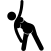 (Page 91-99)
Using DAX operators
Applying conditional logic in DAX
Exploring iterator functions and row context
Understanding Filter Context
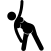 (Page 99-103)
Getting context transitions with the CALCULATE function
Adding flexibility with the FILTER function
Where to Go from Here
Excel DAX Tutorial (https://www.tutorialspoint.com/excel_dax/index.htm)  
Chris Webb’s BI Blog (https://blog.crossjoin.co.uk/category/dax) 
Excelerator BI (https://exceleratorbi.com.au)
P3 Adaptive (https://p3adaptive.com)
RADACAD (https://radacad.com)
SQLB: How to Learn DAX (www.sqlbi.com/guides/dax)